Manifest Destiny
8th Grade U.S. History
American Progress by John Gast, 1872
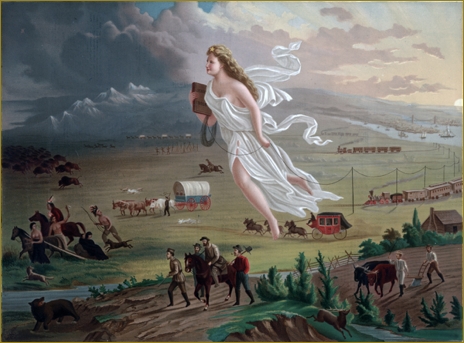 [Speaker Notes: John Gast, American Progress, 1872. Chromolithograph published by George A, Crofutt. Prints and Photographs Division, Library of Congress. Retrieved from: https://upload.wikimedia.org/wikipedia/commons/f/fd/American_Progress_%28John_Gast_painting%29.jpg]
American Progress by John Gast, 1872
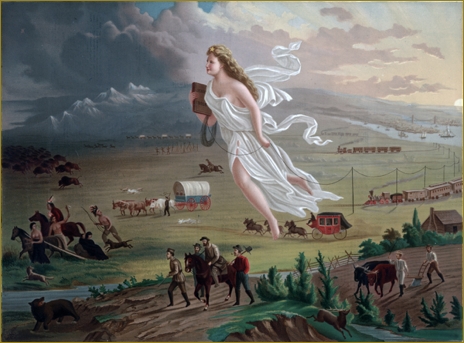 1
2
3
4
[Speaker Notes: John Gast, American Progress, 1872. Chromolithograph published by George A, Crofutt. Prints and Photographs Division, Library of Congress. Retrieved from: https://upload.wikimedia.org/wikipedia/commons/f/fd/American_Progress_%28John_Gast_painting%29.jpg]
Essential Questions
How was the concept of manifest destiny used to motivate and justify U.S. territorial expansion?

How did manifest destiny impact multiple groups of people differently?
U.S. 1810
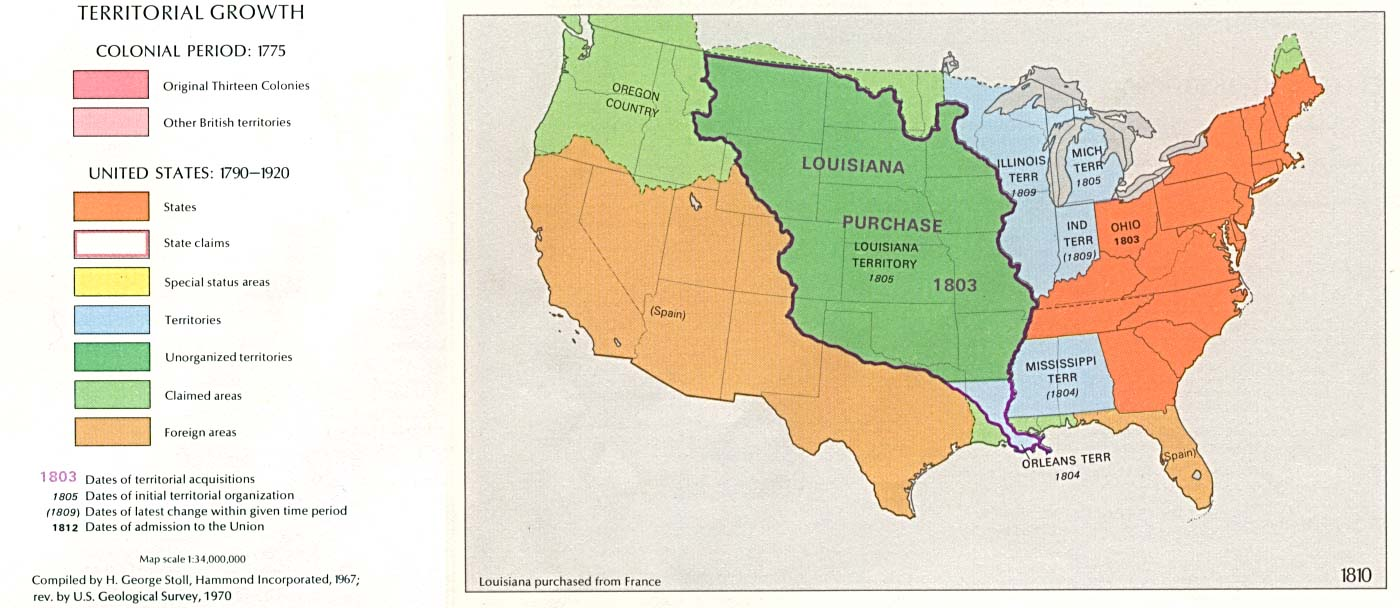 [Speaker Notes: U.S. Territorial Growth Map 1810. The National Atlas of the United States of America (Arch C. Gerlach, editor). Washington, D.C.:U.S. Dept. of the Interior, Geological Survey, 1970. Retrieved from: https://www.gifex.com/fullsize-en/2009-09-18 8526/United_States_Territorial_Growth_Map_1810.html]
Manifest Destiny is...
Manifest Destiny is...
a 19th century belief that the United States had the right or duty to expand across the North American continent to the Pacific Ocean spreading American culture and democratic government. 

a belief used to both motivate and justify American expansion.
Discussion Question
How did the United States use the idea of Manifest Destiny to motivate and justify their expansion into land that was already occupied?